Marketplace Update
Dean Flanders
SwiNG / FMI
Update
Working last few months developing the test system
http://egi.science-it.ch
http://marketplace.egi.eu
Recent initiated pilots:
Pilot initiated with Paul Scherrer Institute (PSI) for technology park implementation
Pilot initiated with Thermo Fisher Scientific
Pilot initiated with BioImaging Center in Bordeaux 
France Bioimaging
Recent Presentations / Awards
S-Labs Award nomination
EGI Marketplace Prototype (PrestaShop)
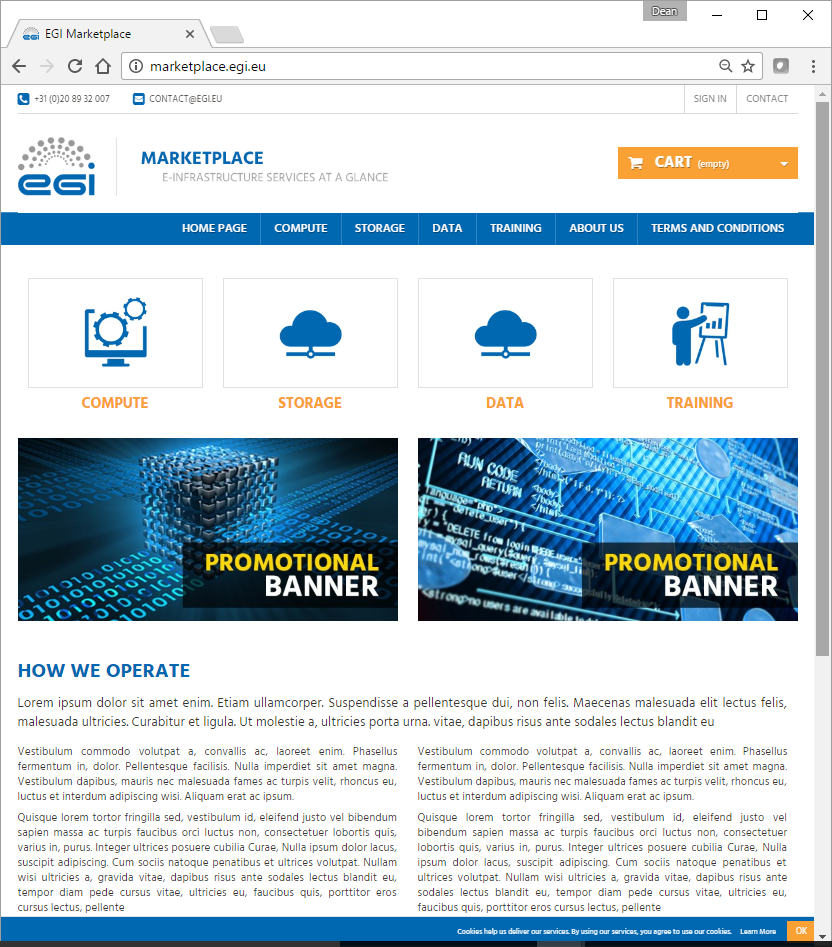 EGI Marketplace Prototype (Open IRIS)
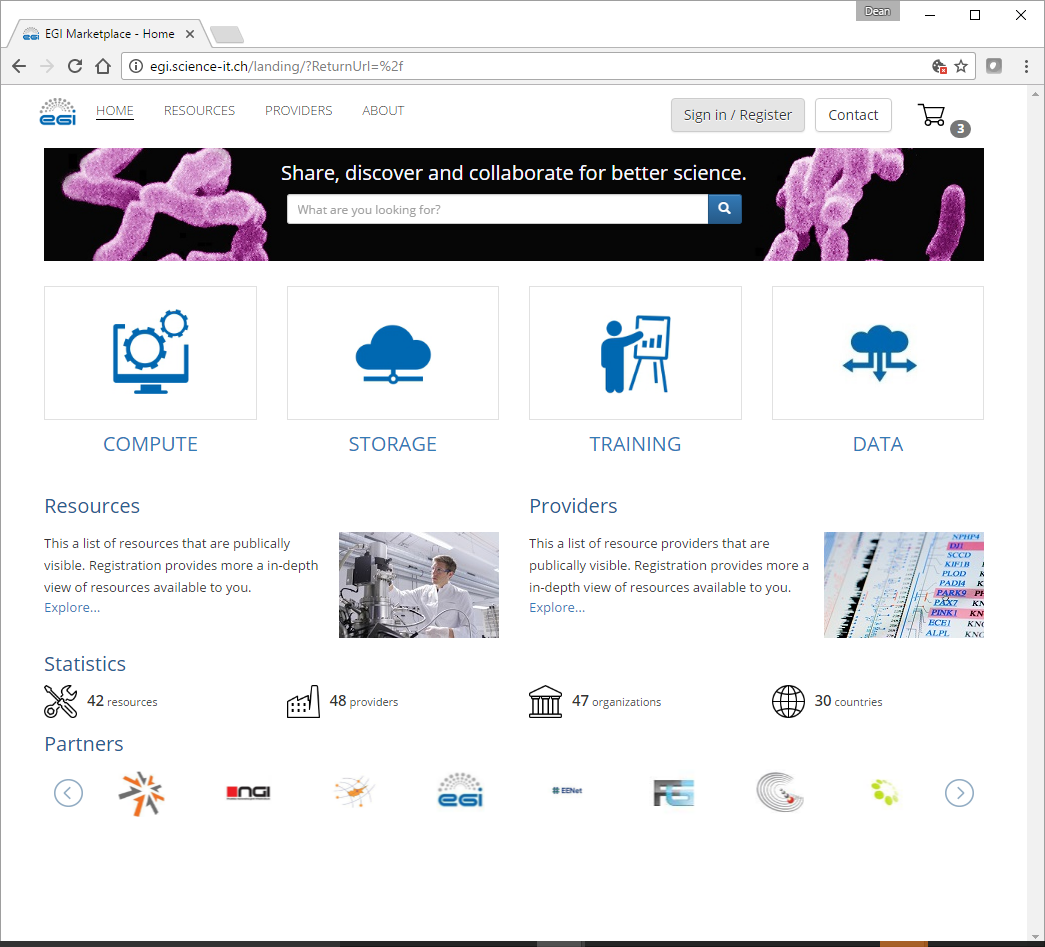 Open IRIS Pilot Use Cases
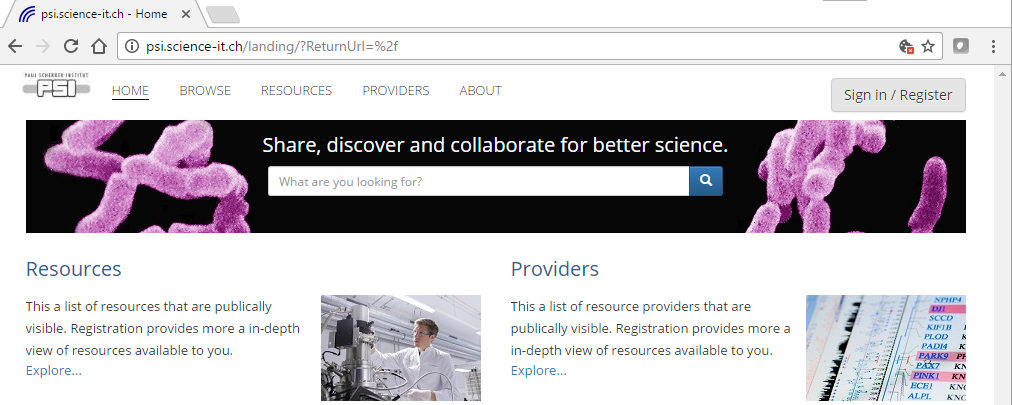 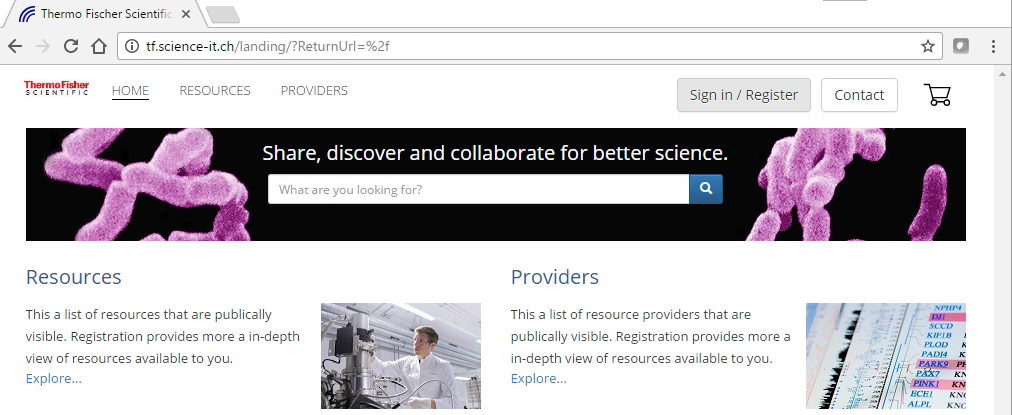 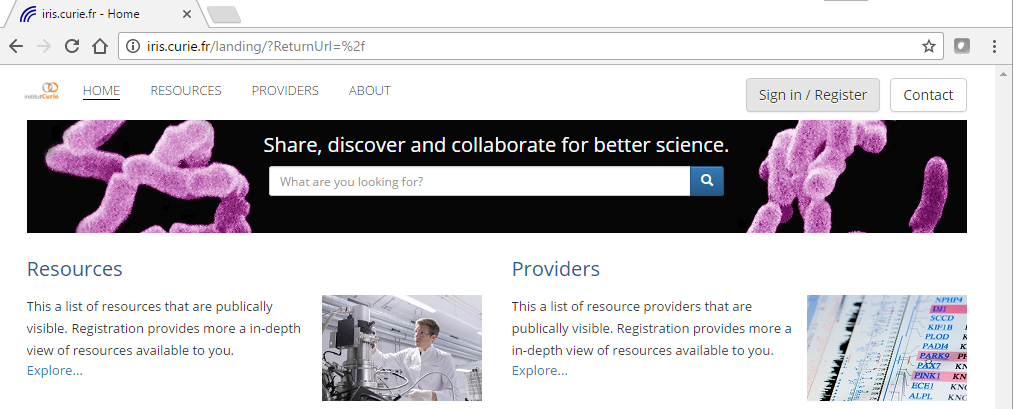 Statistics from the Current Usage of Overall Platform
The Open IRIS platform that is based on has the following statistics:
3400 users -> 4000 users
984 resources registered -> 1167 resources
154 resource providers -> 182 resource providers
119 registered organizations -> 150 organizationn
Over 40,000 resource usage requests in the past 6 months -> 29,000 resource usage requests in 3 months